Гражданский бюджет  Лабасинского сельского округа исполнение бюджета на октябрь 2020 года
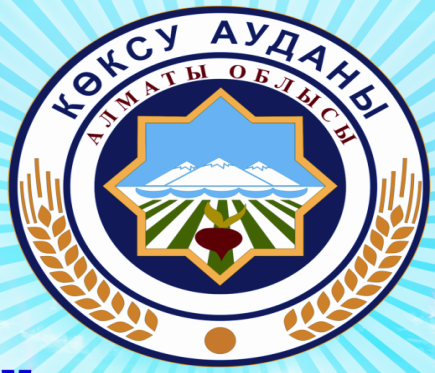 с.Мамбет 2020 г.
Исполнение сельского бюджета за октябрь 2020 года
тыс тенге
Удельный вес по сферам сельского бюджета на 2020 год